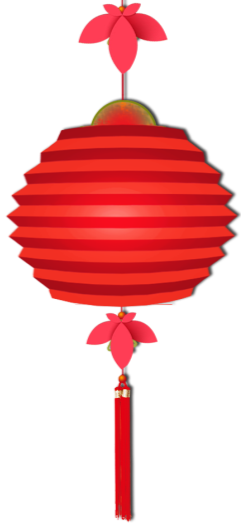 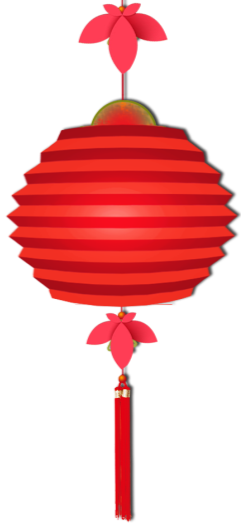 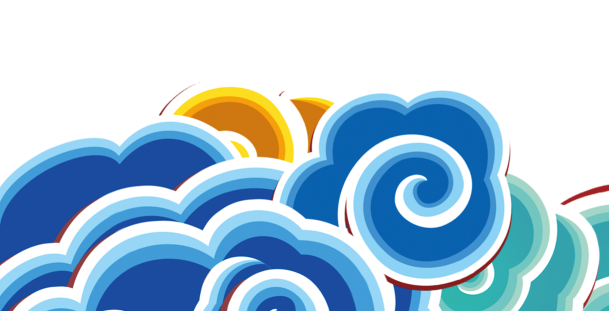 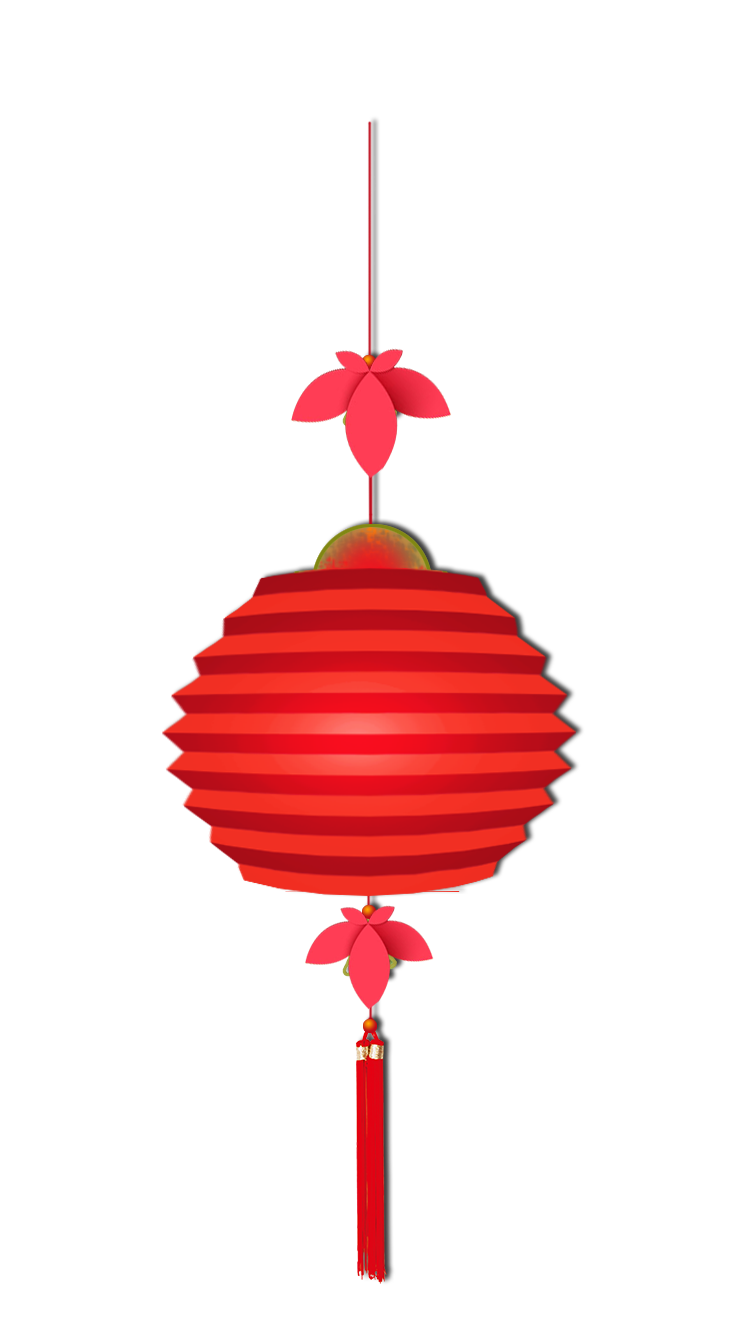 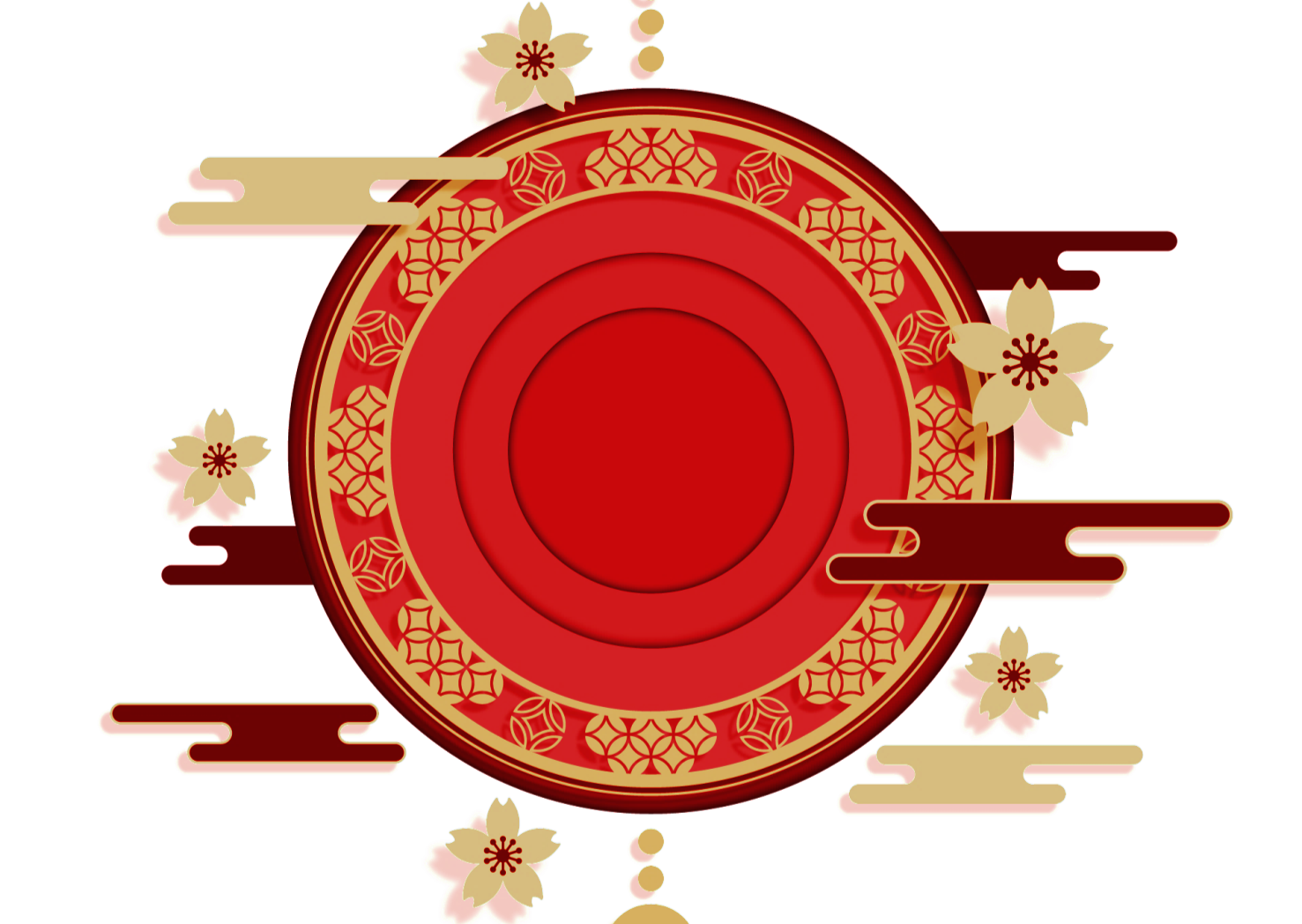 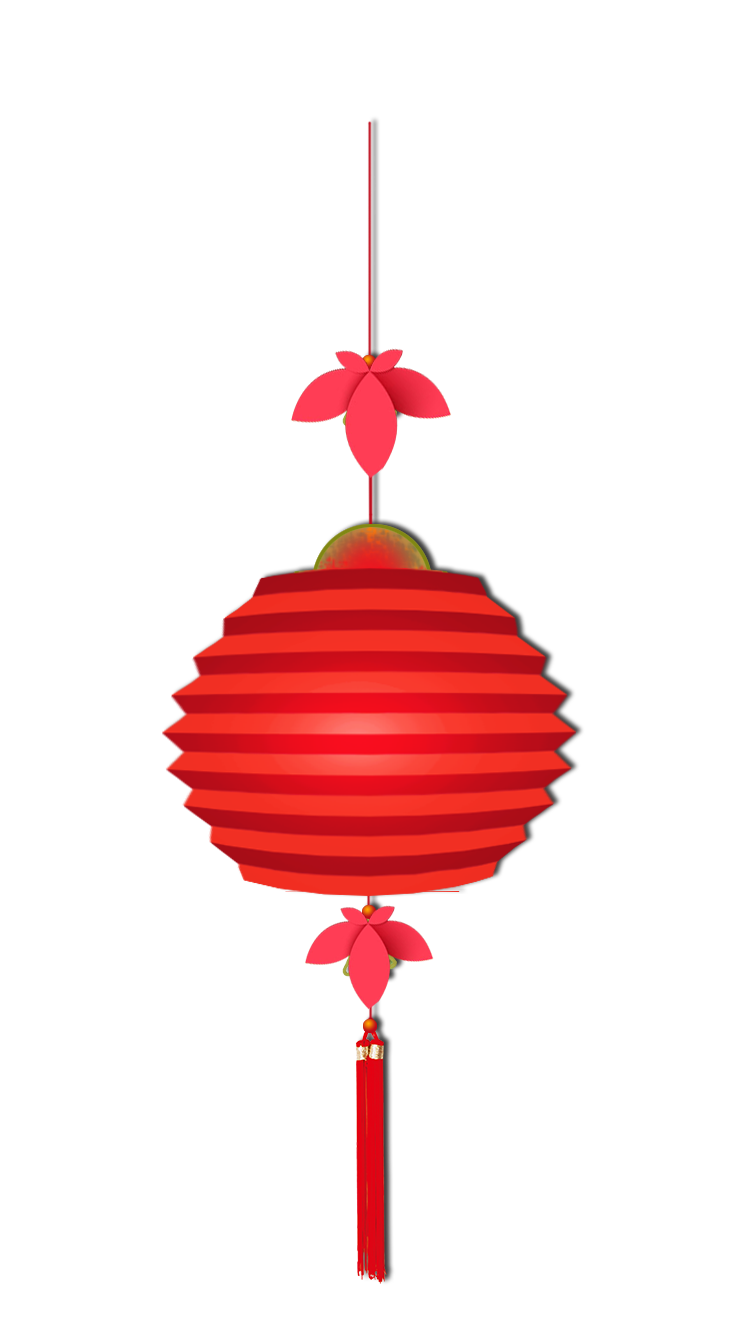 春节元宵
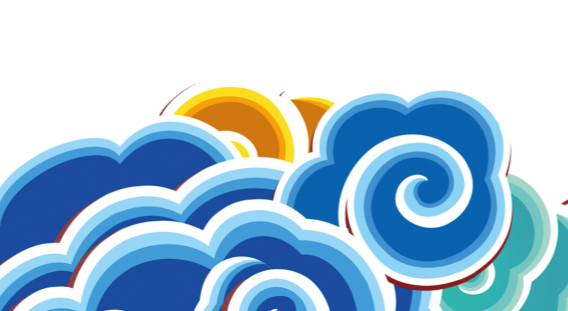 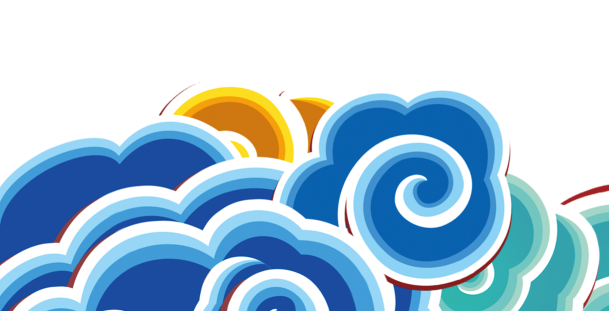 标题文字
标题文字添加
标题文字添加
标题文字添加
添加文字描述内容添加文字描述内容
添加文字描述内容添加文字描述内容
添加文字描述内容添加文字描述内容
添加文字描述内容添加文字描述内容
目 录
CONTENTS
2
1
4
3
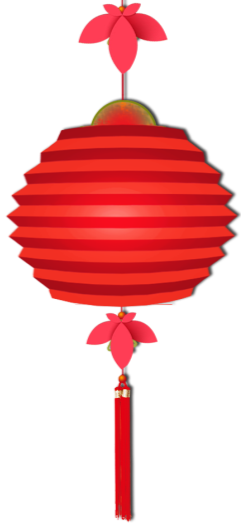 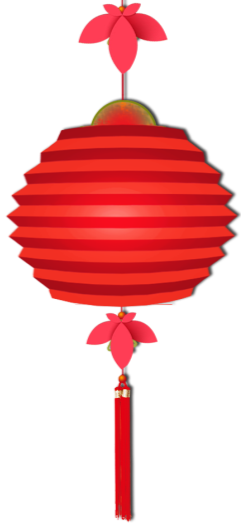 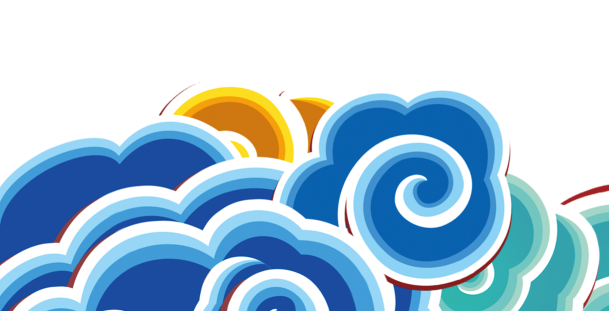 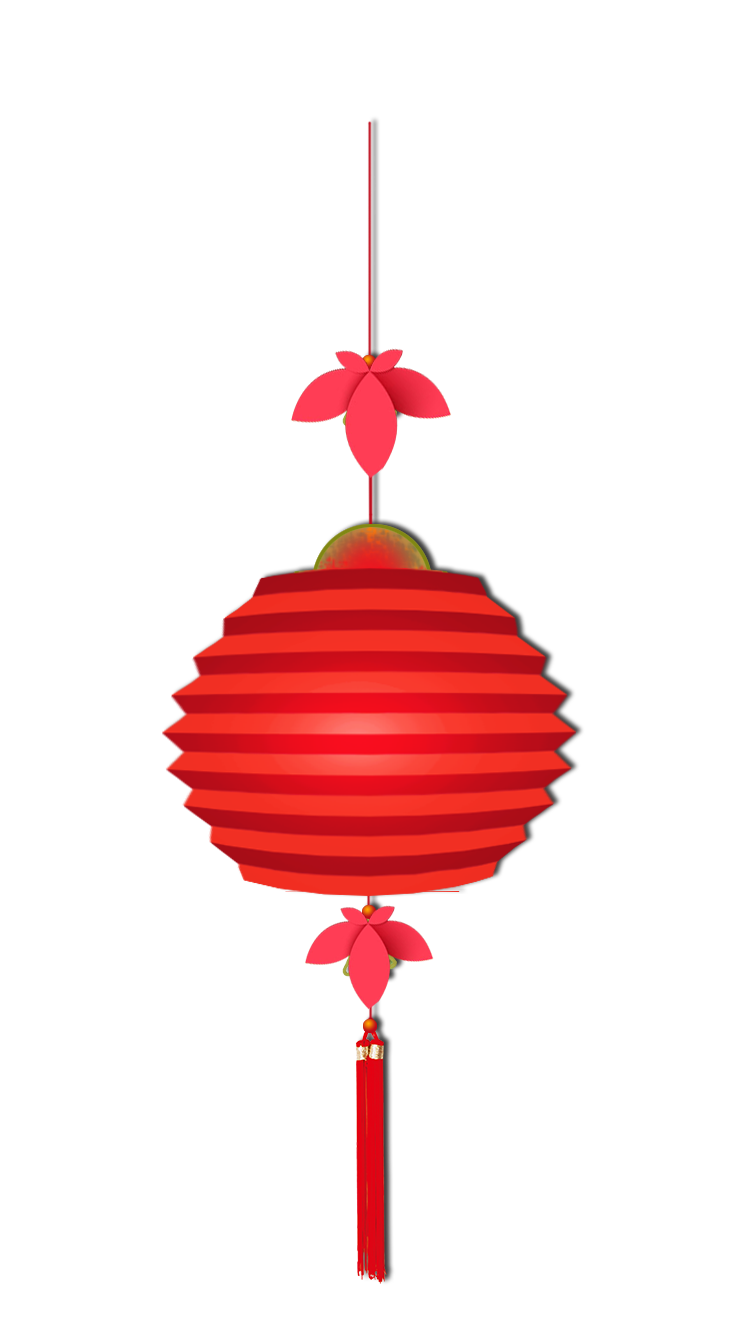 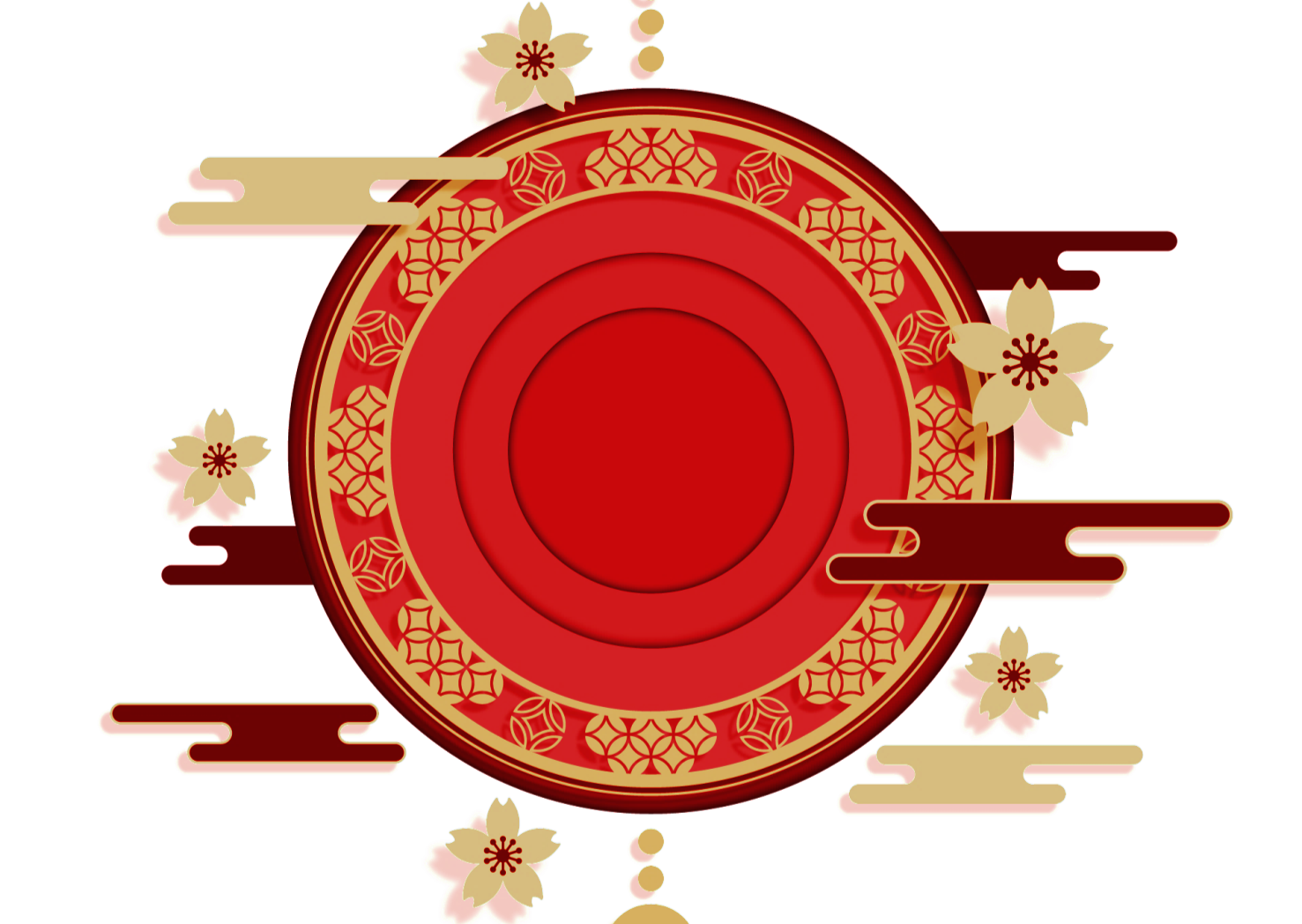 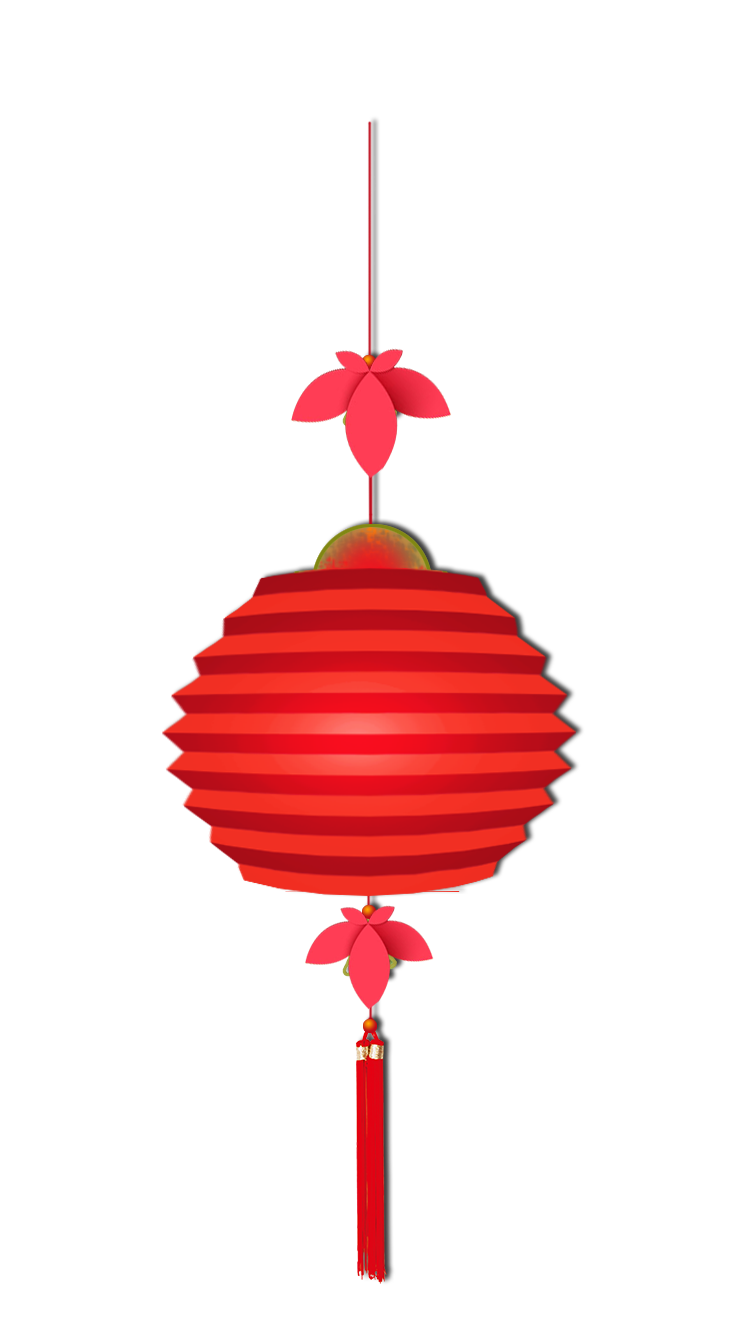 第一部分
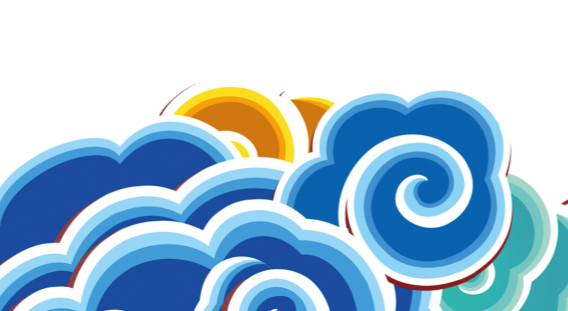 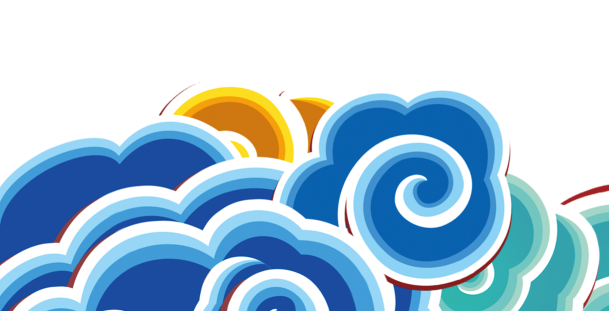 添加文本
点击添加您的内容，或者通过复制您的文本后，在此框中选择粘贴，并选择只保留文字。点击添加您的内容，或者通过复制您的文本后，在此框中选择粘贴，并选择只保留文字。点击添加您的内容，或者通过复制您的文本后，在此框中选择粘贴，并选择只保留文字。点击添加您的内容，或者通过复制您的文本后，在此框中选择粘贴，并选择只保留文字。
添加文本
点击添加您的内容，或者通过复制您的文本后，在此框中选择粘贴，并选择只保留文字。点击添加您的内容，或者通过复制您的文本后，在此框中选择粘贴，并选择只保留文字。点击添加您的内容，或者通过复制您的文本后，在此框中选择粘贴，并选择只保留文字。
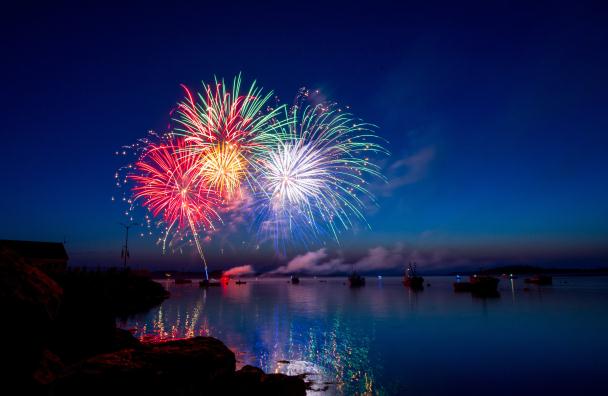 点击此处添加您的标题或者内容或者复制您的文本
点击添加您的内容，或者通过复制您的文本后，在此框中选择粘贴，并选择只保留文字。点击添加您的内容，或者通过复制您的文本后，在此框中选择粘贴，并选择只保留文字。点击添加您的内容，或者通过复制您的文本后，在此框中选择粘贴，并选择只保留文字。
节日PPT模板 http://  www.PPT818.com/jieri/
添加文本
点击添加您的内容，或者通过复制您的文本后，在此框中选择粘贴，并选择只保留文字。点击添加您的内容，或者通过复制您的文本后，在此框中选择粘贴，并选择只保留文字。点击添加您的内容，或者通过复制您的文本后，在此框中选择粘贴，并选择只保留文字。
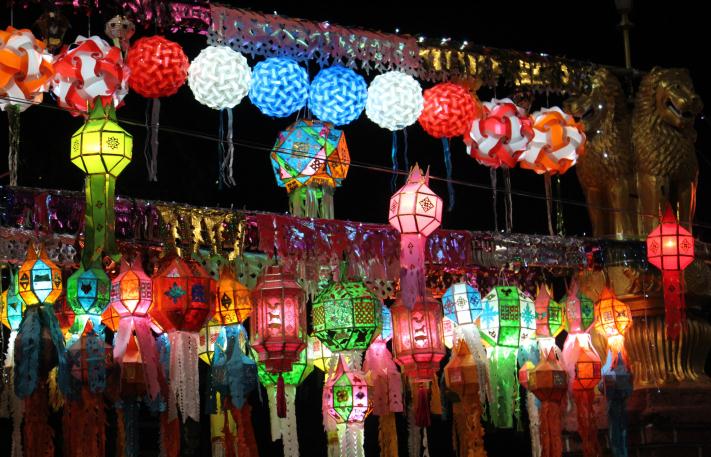 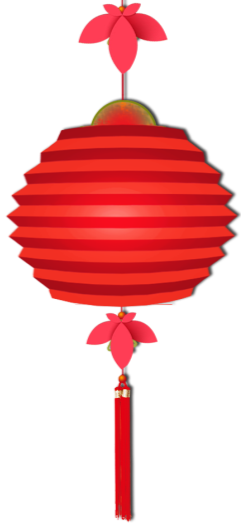 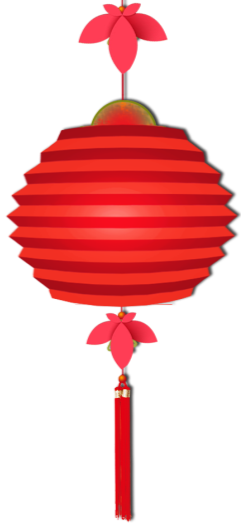 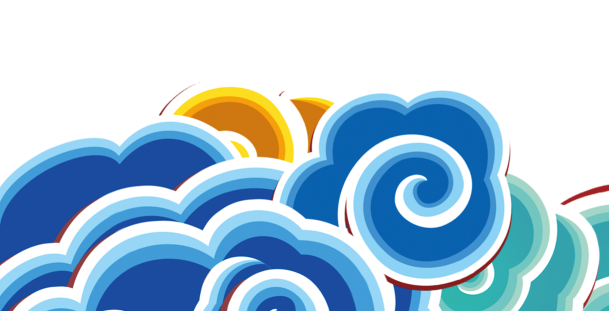 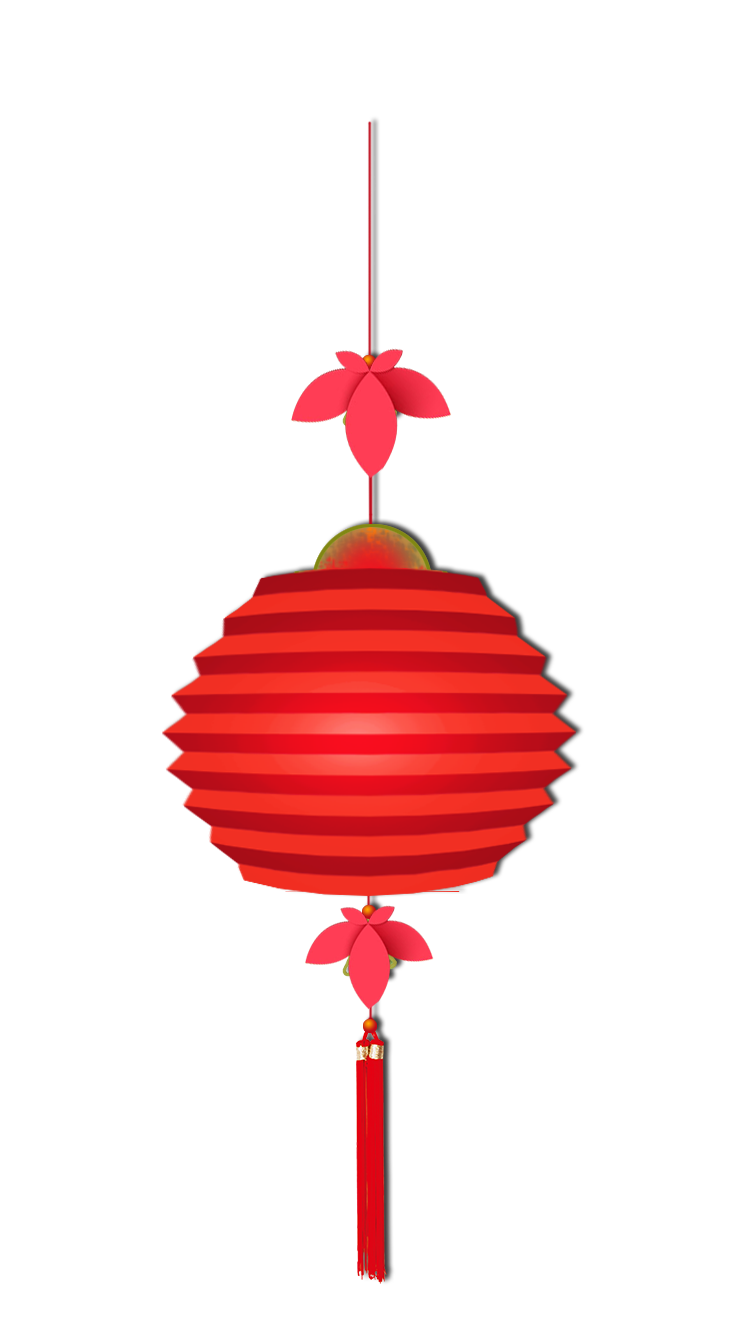 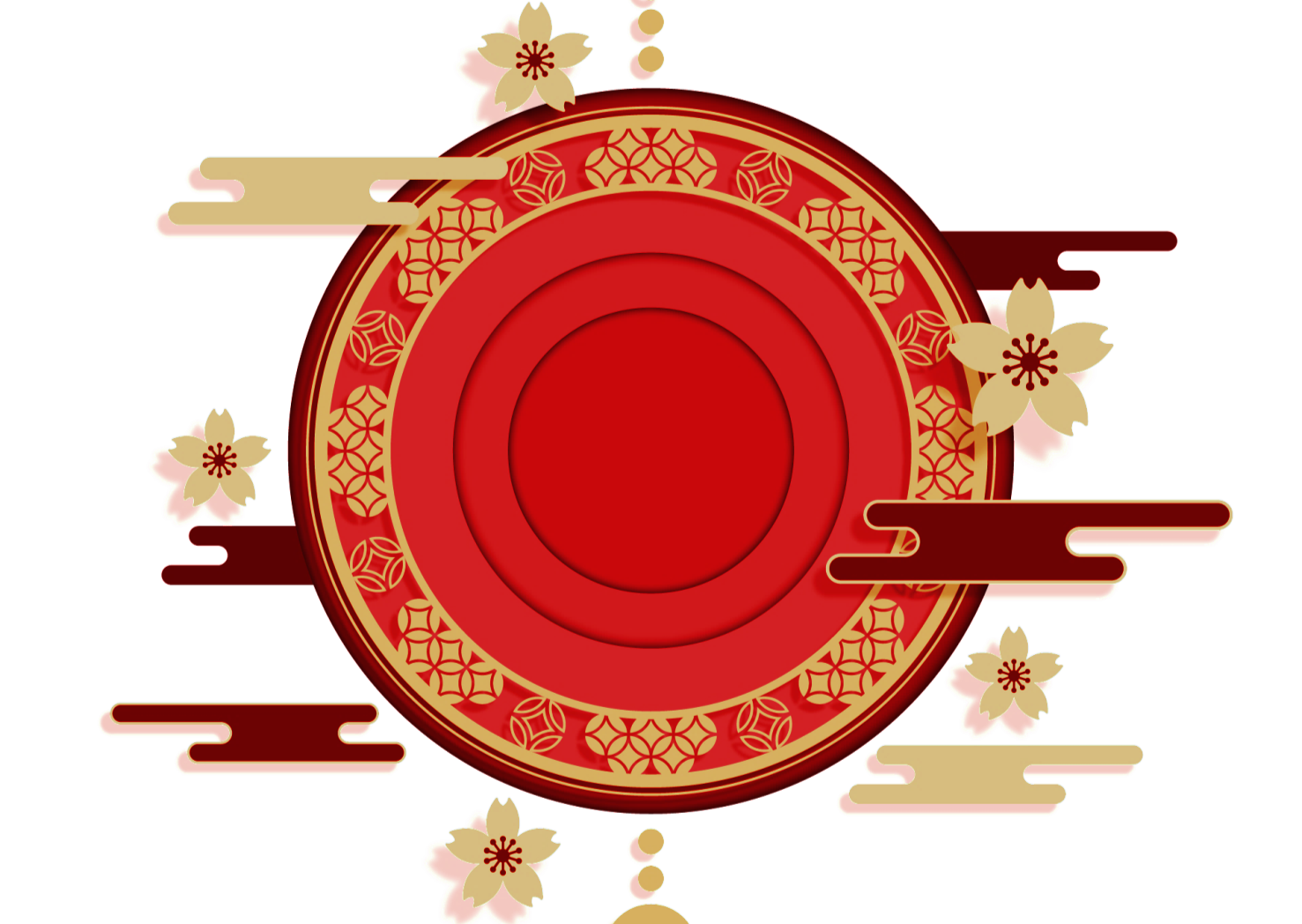 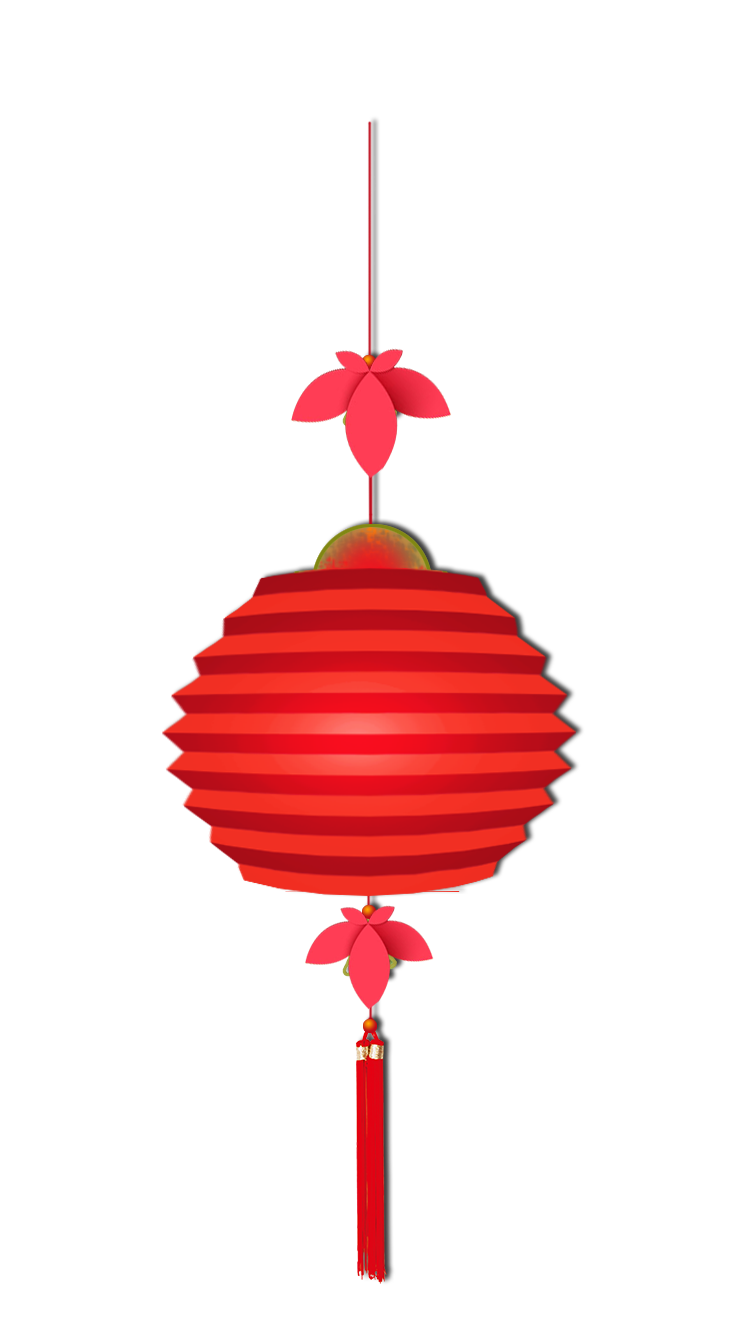 第二部分
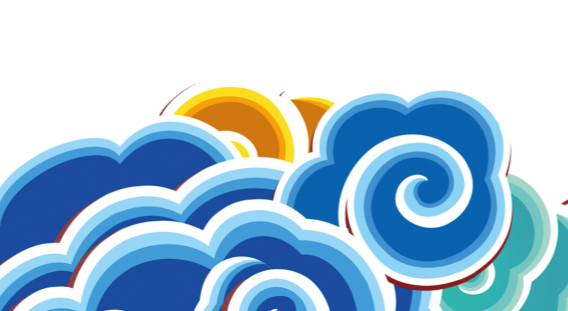 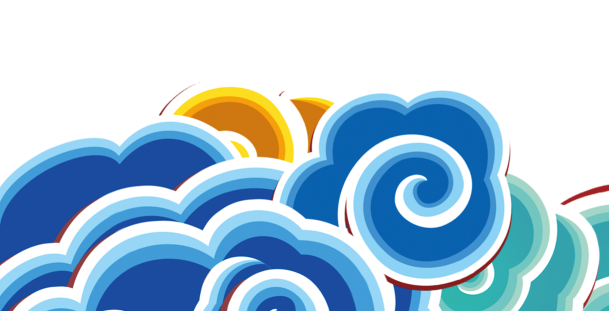 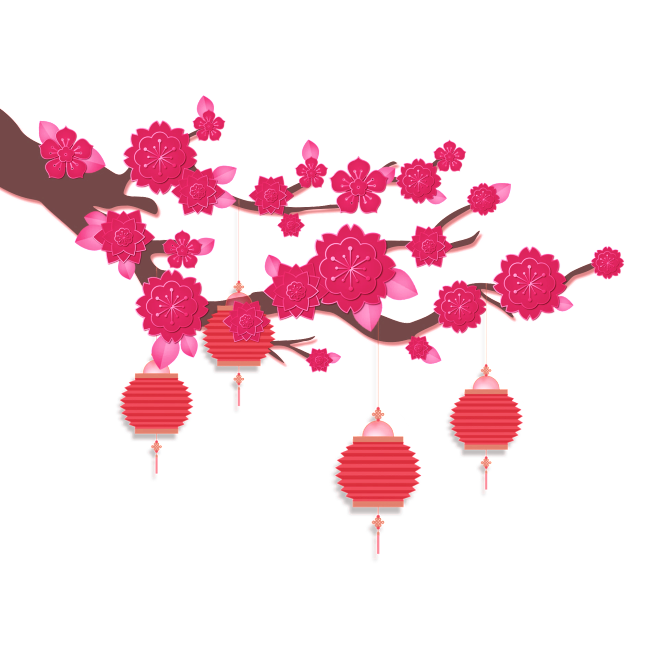 添加文本
点击添加您的内容，或者通过复制您的文本后，在此框中选择粘贴，并选择只保留文字。点击添加您的内容，或者通过复制您的文本后，在此框中选择粘贴，并选择只保留文字。点击添加您的内容，或者通过复制您的文本后，在此框中选择粘贴，并选择只保留文字。
添加文本
点击添加您的内容，或者通过复制您的文本后，在此框中选择粘贴，并选择只保留文字。点击添加您的内容，或者通过复制您的文本后，在此框中选择粘贴，并选择只保留文字。点击添加您的内容，或者通过复制您的文本后，在此框中选择粘贴，并选择只保留文字。点击添加您的内容，或者通过复制您的文本后，在此框中选择粘贴，并选择只保留文字。
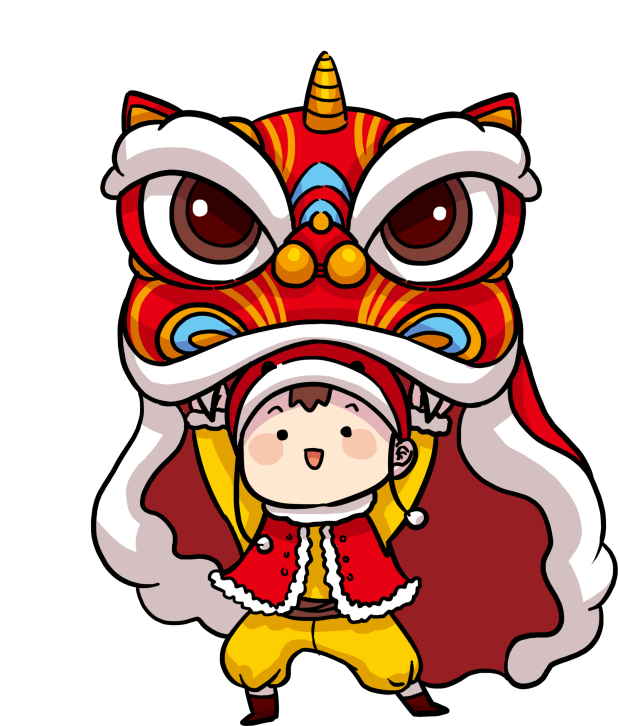 添加文本
点击添加您的内容，或者通过复制您的文本后，在此框中选择粘贴，并选择只保留文字。点击添加您的内容，或者通过复制您的文本后，在此框中选择粘贴，并选择只保留文字。
点击添加您的内容，或者通过复制您的文本后，在此框中选择粘贴，并选择只保留文字。点击添加您的内容，或者通过复制您的文本后，在此框中选择粘贴，并选择只保留文字。
点击添加您的内容，或者通过复制您的文本后，在此框中选择粘贴，并选择只保留文字。
添加文本
点击添加您的内容，或者通过复制您的文本后，在此框中选择粘贴，并选择只保留文字。点击添加您的内容，或者通过复制您的文本后，在此框中选择粘贴，并选择只保留文字。点击添加您的内容，或者通过复制您的文本后，在此框中选择粘贴，并选择只保留文字。
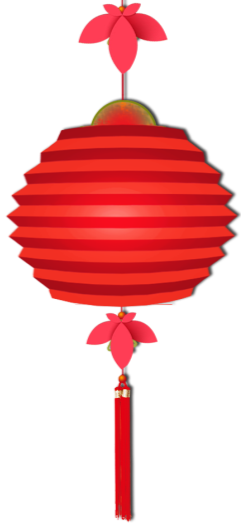 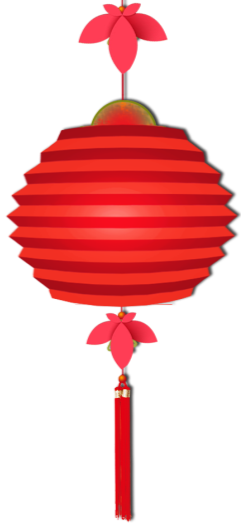 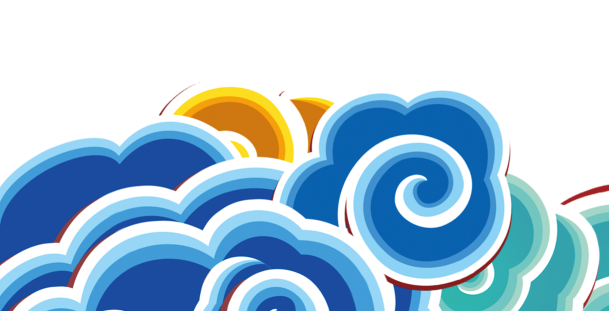 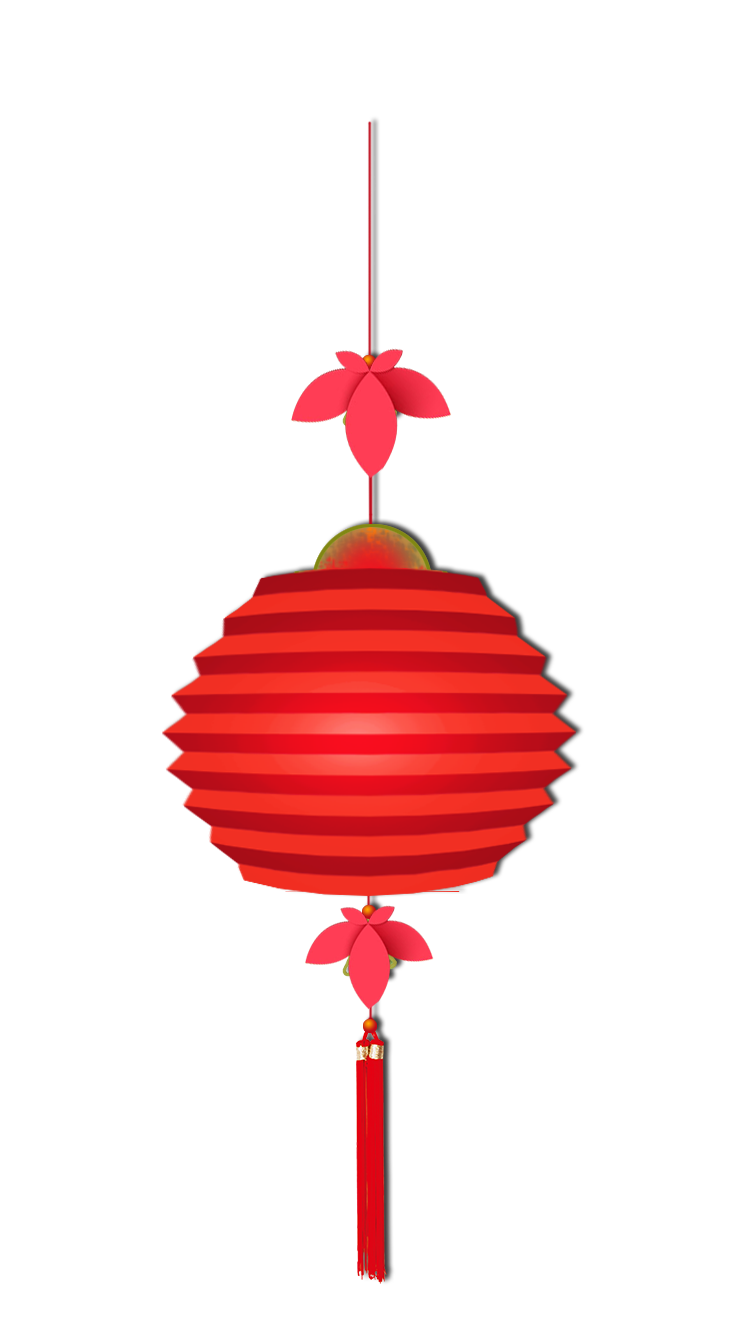 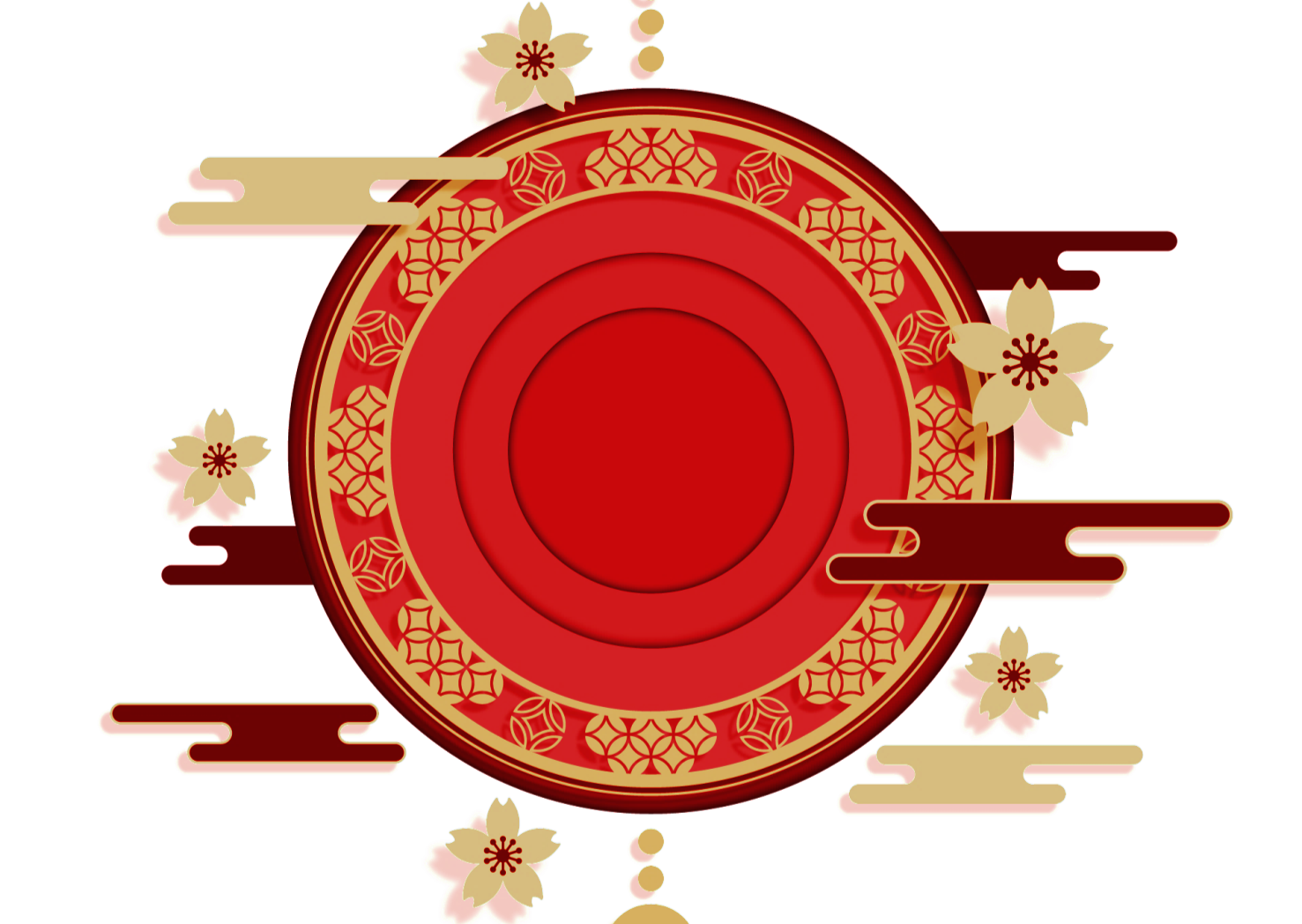 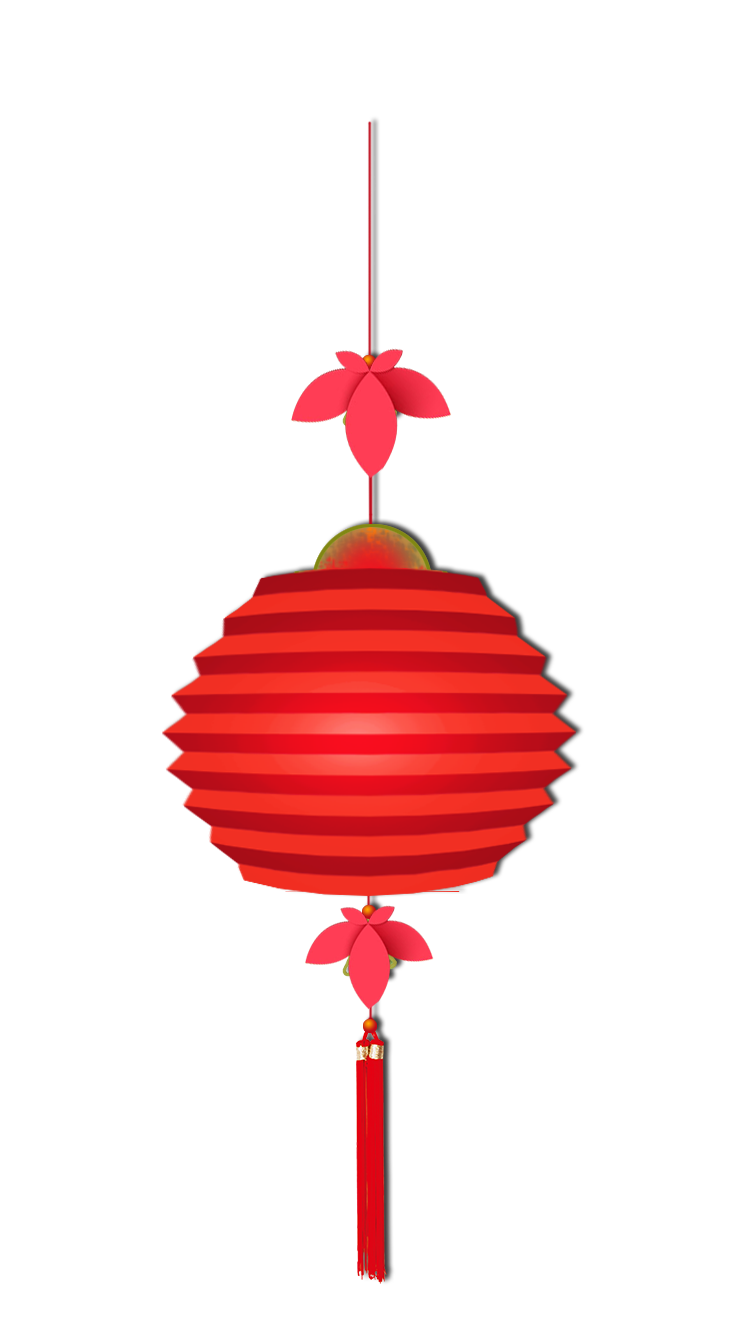 第三部分
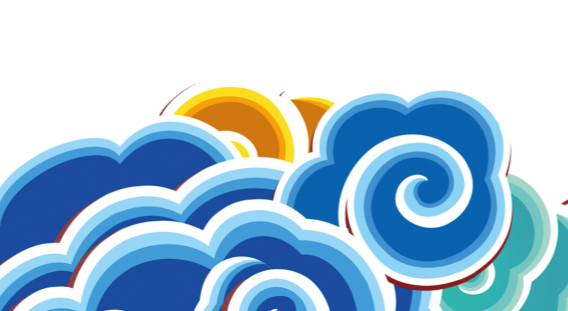 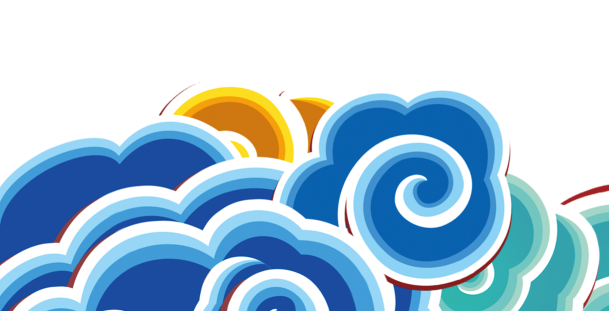 添加文本
点击添加您的内容，或者通过复制您的文本后，在此框中选择粘贴，并选择只保留文字。点击添加您的内容，或者通过复制您的文本后，在此框中选择粘贴，并选择只保留文字。
添加文本
点击添加您的内容，或者通过复制您的文本后，在此框中选择粘贴，并选择只保留文字。点击添加您的内容，或者通过复制您的文本后，在此框中选择粘贴，并选择只保留文字。点击添加您的内容，或者通过复制您的文本后，在此框中选择粘贴，并选择只保留文字。点击添加您的内容，或者通过复制您的文本后，在此框中选择粘贴，并选择只保留文字。点击添加您的内容，或者通过复制您的文本后，在此框中选择粘贴，并选择只保留文字。
添加文本
点击添加您的内容，或者通过复制您的文本后，在此框中选择粘贴，并选择只保留文字。点击添加您的内容，或者通过复制您的文本后，在此框中选择粘贴，并选择只保留文字。点击添加您的内容。
添加文本
点击添加您的内容，或者通过复制您的文本后，在此框中选择粘贴，并选择只保留文字。点击添加您的内容，或者通过复制您的文本后，在此框中选择粘贴，并选择只保留文字。点击添加您的内容，或者通过复制您的文本后，在此框中选择粘贴，并选择只保留文字。点击添加您的内容，或者通过复制您的文本后，在此框中选择粘贴，并选择只保留文字。点击添加您的内容，或者通过复制您的文本后。
添加文本
添加文本
点击添加您的内容。
点击添加您的内容。
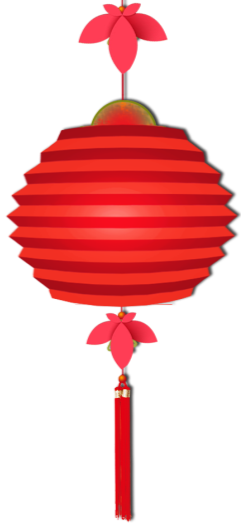 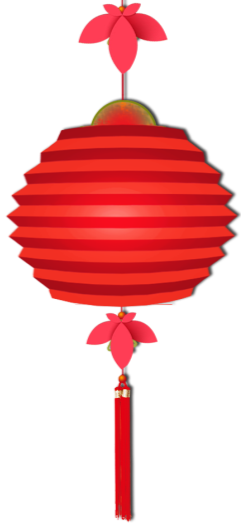 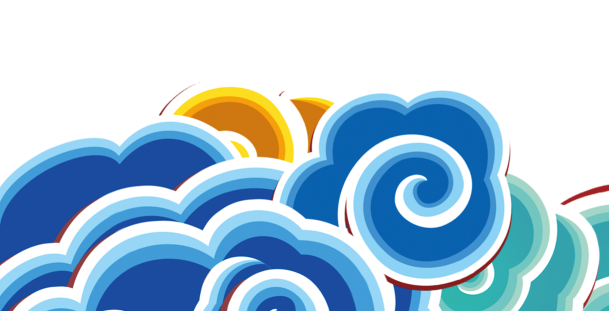 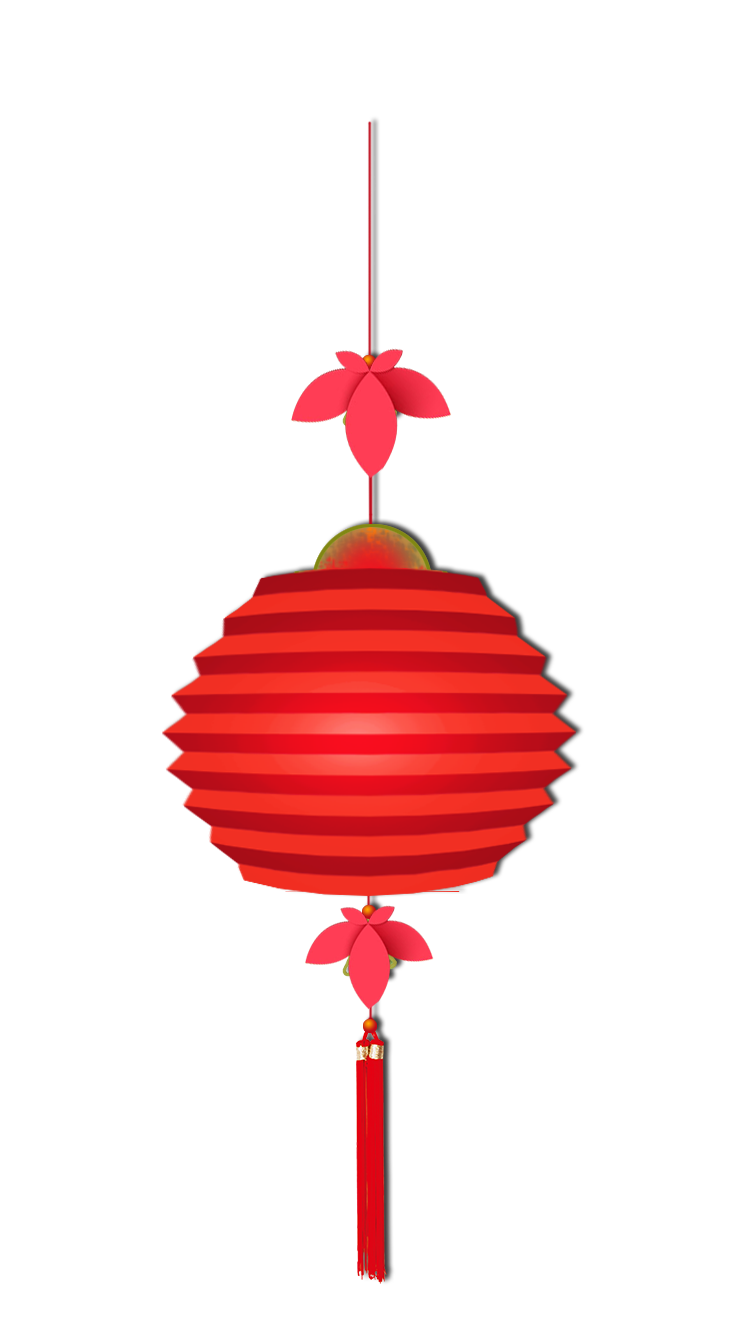 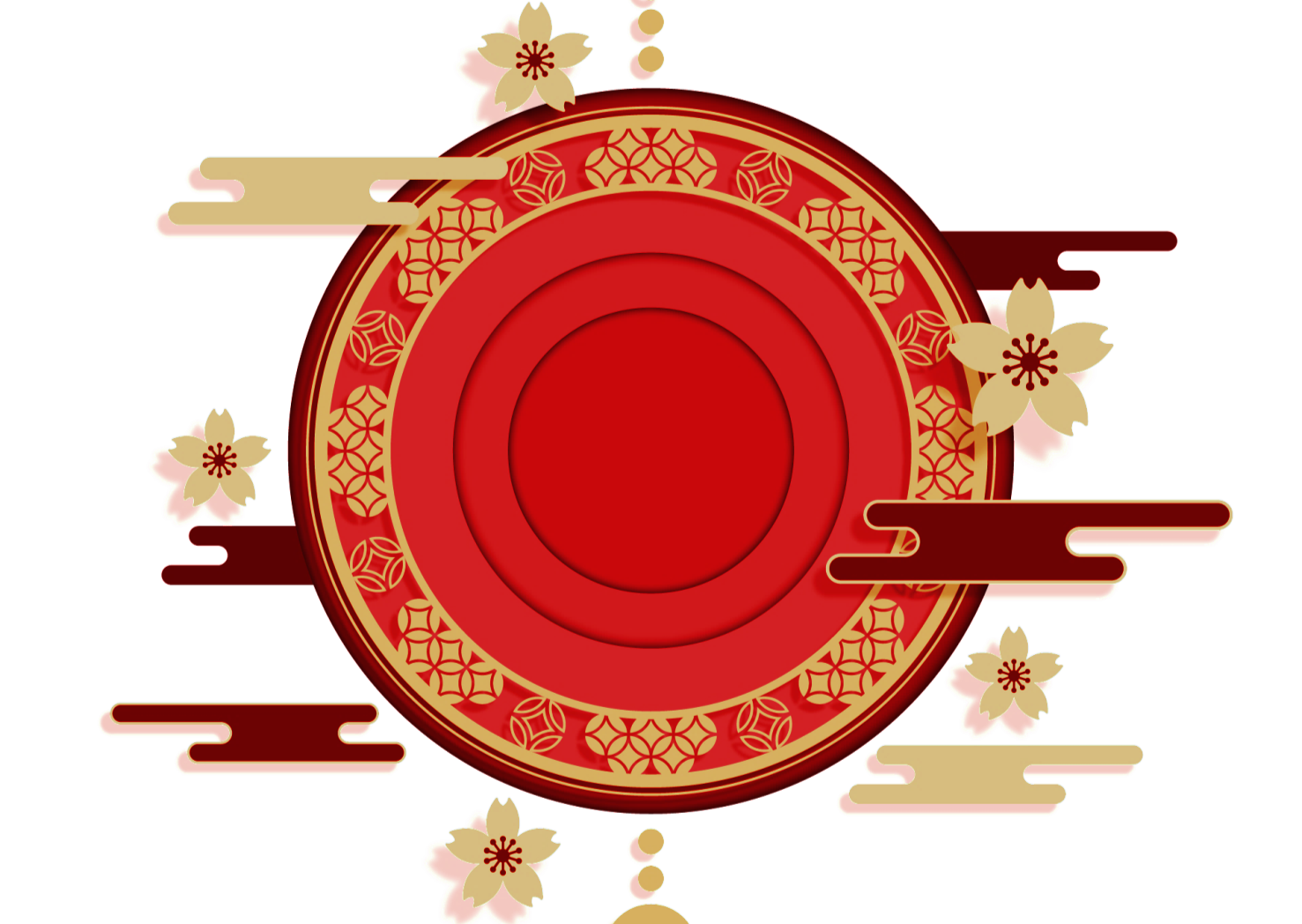 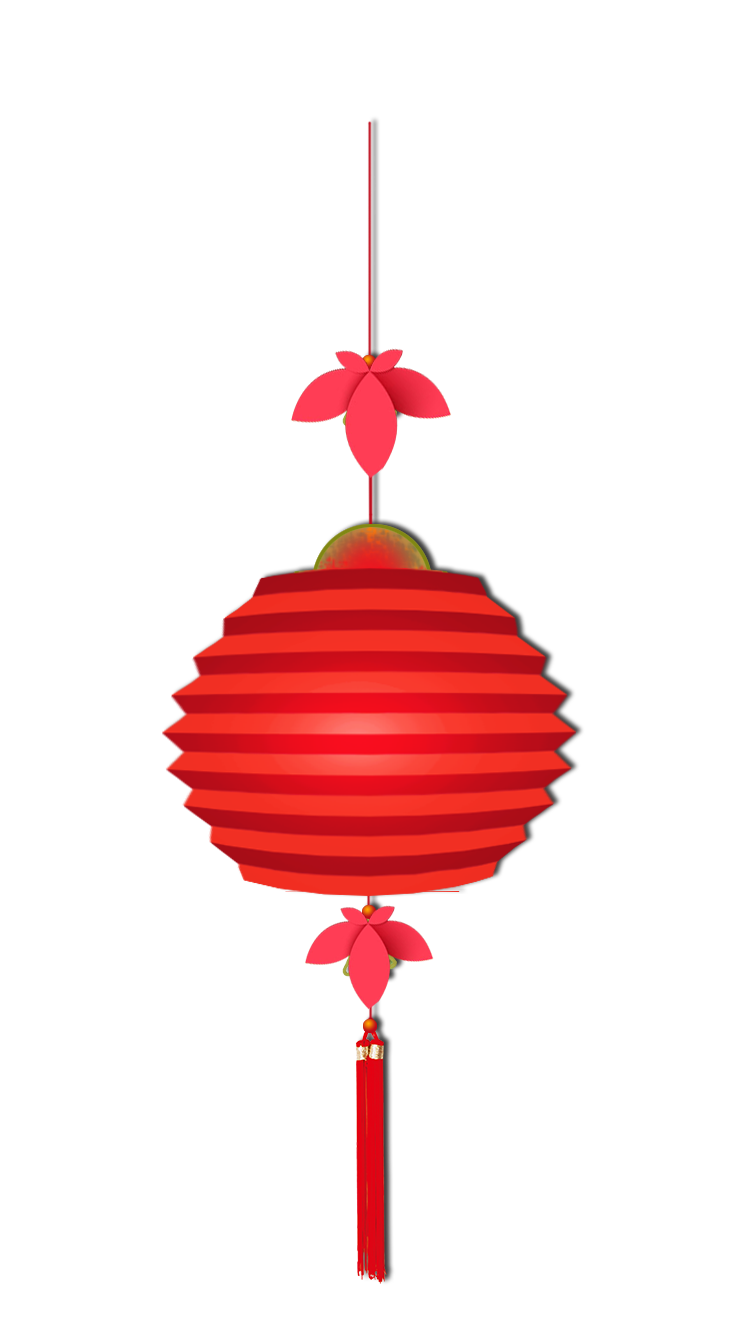 第四部分
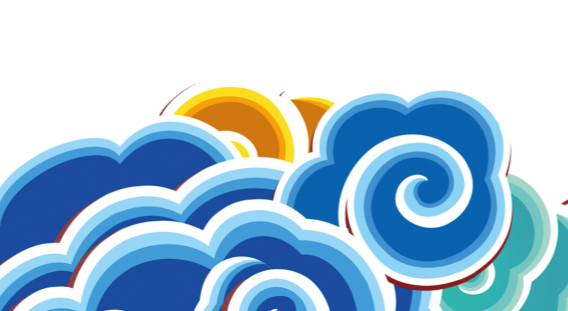 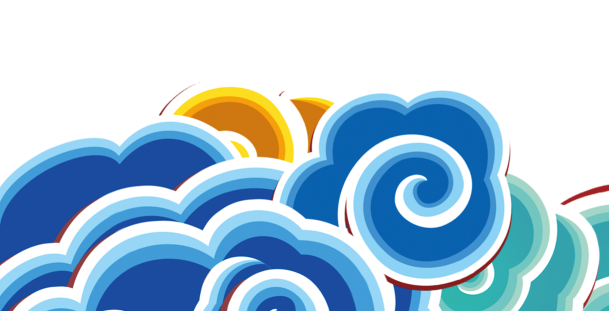 添加文本
点击添加您的内容，或者通过复制您的文本后，在此框中选择粘贴，并选择只保留文字。点击添加您的内容，或者通过复制您的文本后，在此框中选择粘贴，并选择只保留文字。点击添加您的内容，或者通过复制您的文本后，在此框中选择粘贴，并选择只保留文字。点击添加您的内容，或者通过复制您的文本后，在此框中选择粘贴，并选择只保留文字。点击添加您的内容，或者通过复制您的文本后。
添加文本
点击添加您的内容，或者通过复制您的文本后，在此框中选择粘贴，并选择只保留文字。点击添加您的内容，或者通过复制您的文本后，在此框中选择粘贴，并选择只保留文字。点击添加您的内容，或者通过复制您的文本后，在此框中选择粘贴。
添加文本
点击添加您的内容，或者通过复制您的文本后，在此框中选择粘贴，并选择只保留文字。点击添加您的内容，或者通过复制您的文本后，在此框中选择粘贴，并选择只保留文字。点击添加您的内容，或者通过复制您的文本后，在此框中选择粘贴，并选择只保留文字。点击添加您的内容，或者通过复制您的文本后，在此框中选择粘贴，并选择只保留文字。
点击添加您的内容，或者通过复制您的文本后，在此框中选择粘贴，并选择只保留文字。点击添加您的内容，或者通过复制您的文本。点击添加您的内容，或者通过复制您的文本后，在此框中选择粘贴，并选择只保留文字。点击添加您的内容，或者通过复制您的文本。
添加文本
点击添加您的内容，或者通过复制您的文本后，在此框中选择粘贴，并选择只保留文字。点击添加您的内容，或者通过复制您的文本后，在此框中选择粘贴，并选择只保留文字。点击添加您的内容，或者通过复制您的文本后，在此框中选择粘贴，并选择只保留文字。点击添加您的内容，或者通过复制您的文本后，在此框中选择粘贴，并选择只保留文字。点击添加您的内容，或者通过复制您的文本后。
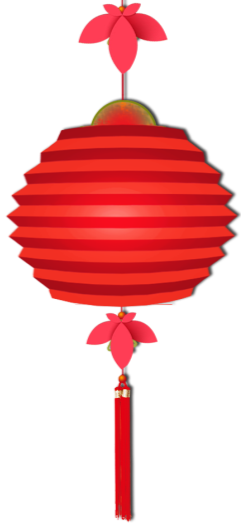 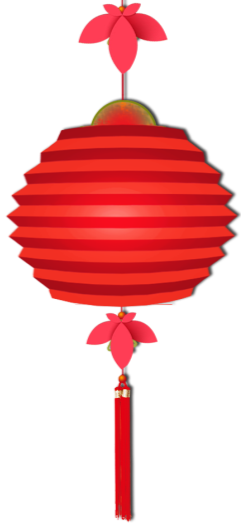 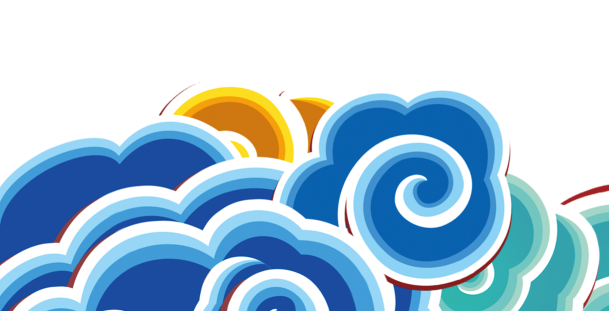 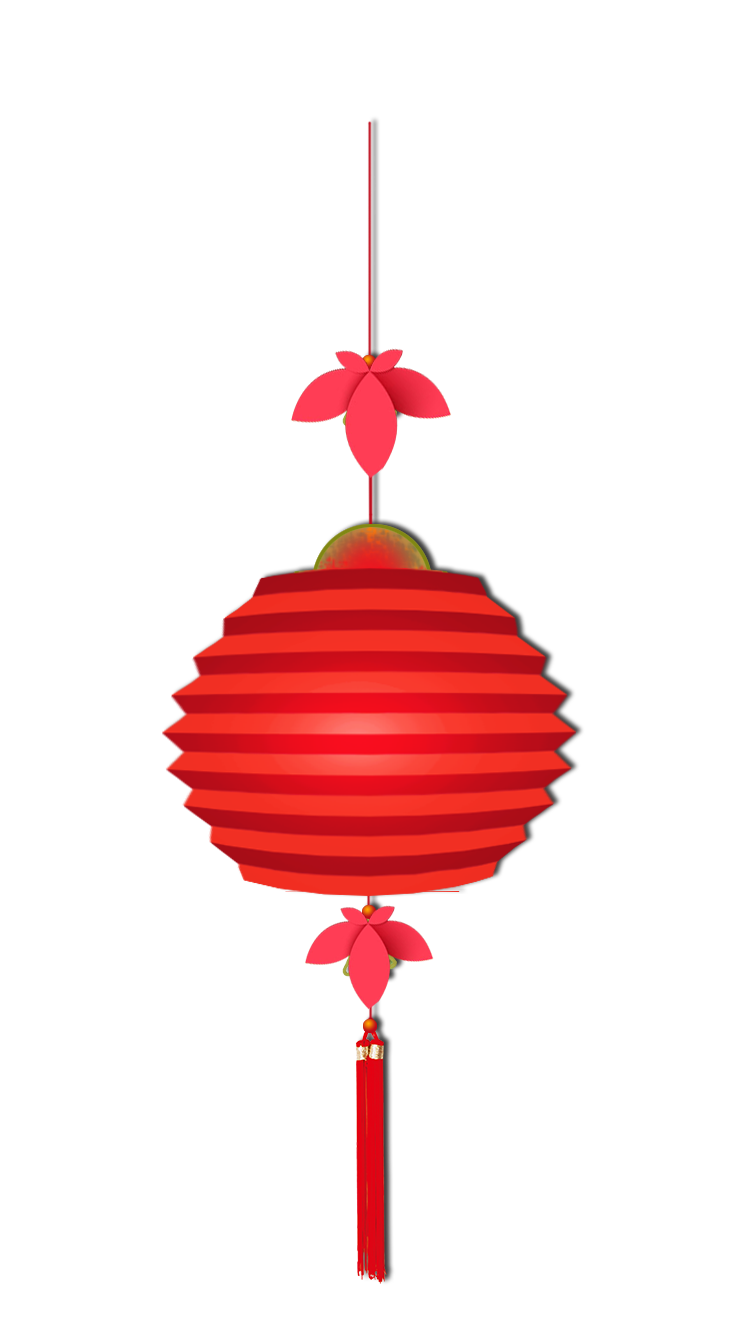 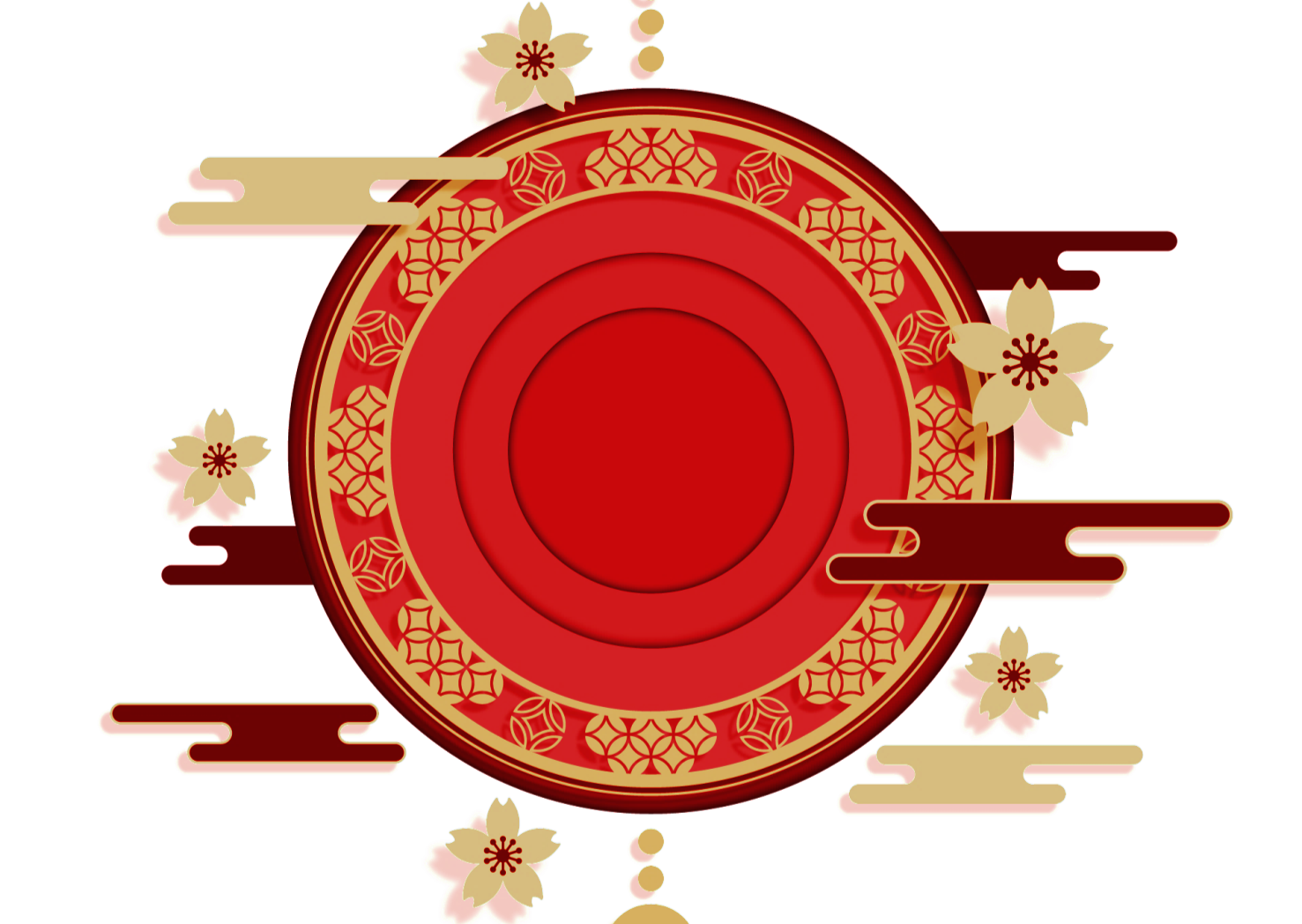 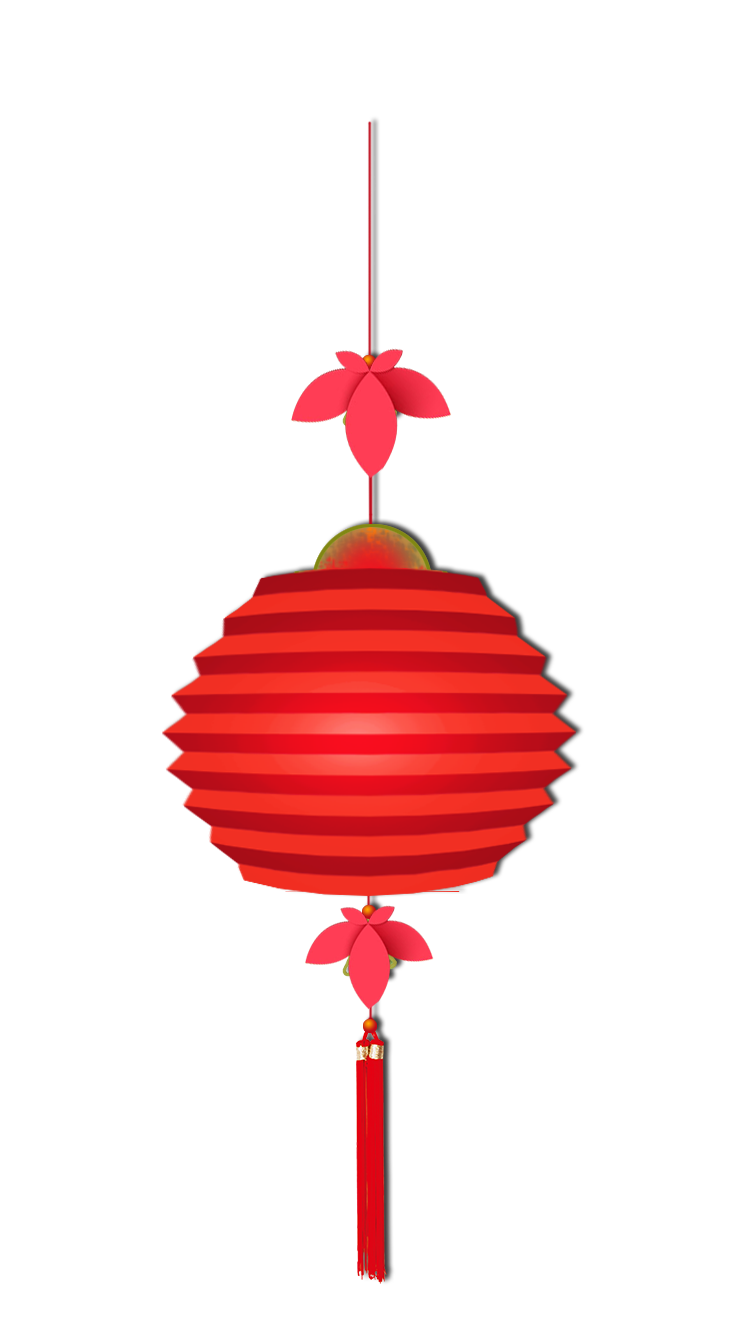 春节元宵
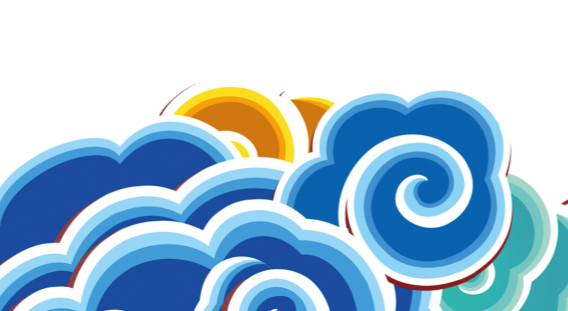 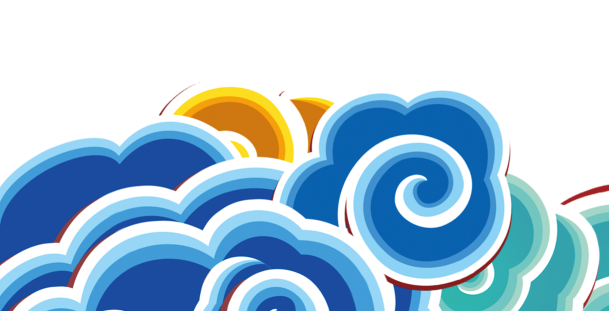